العَطْفConjunction
Dr. Ehab Atta
1
2
يخرج الأب والابن
الولد يأكل ويشرب كثيراً
يخرج الأب ويدخل الابن
الكتاب على المكتب والقلم على الطاولة
تذهب البنت إلى المدرسة ثم إلى البيت
3
(1) The Location الموقع
4
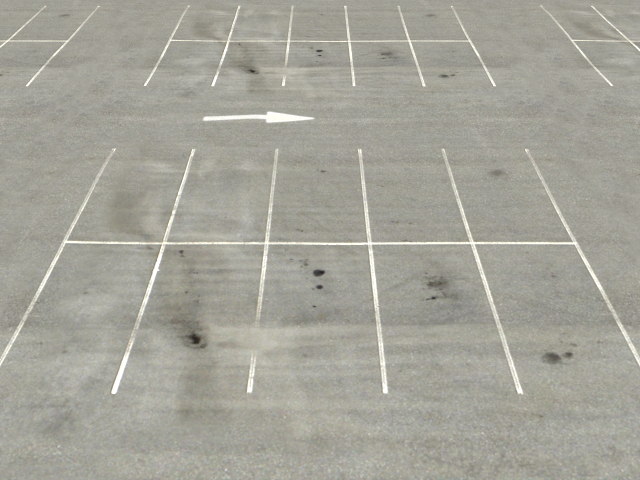 The Arabic sentence
Locations:
Word 2
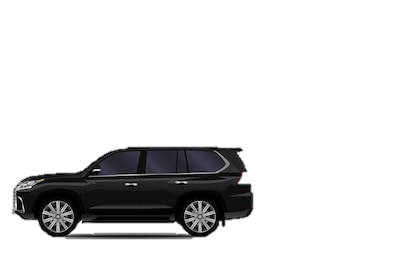 Conjunction
حرف عطف
Conjunctive noun
معطوف عليه
Word 4
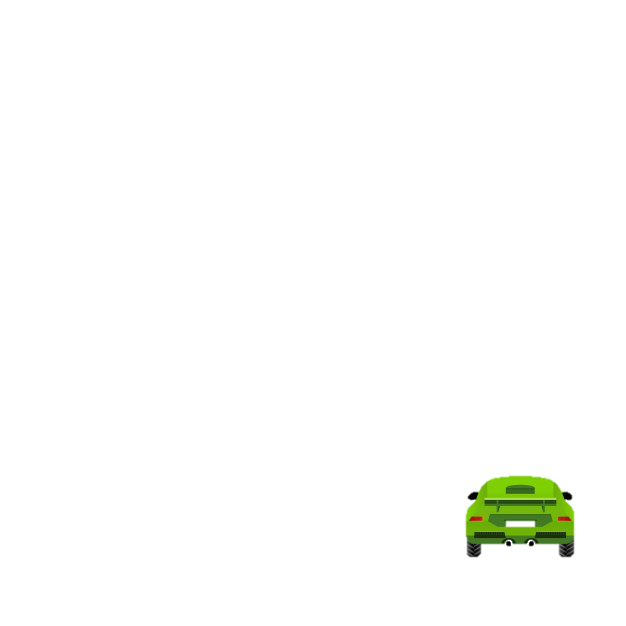 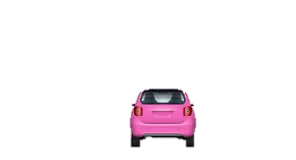 حرف عطف
Word 2
Word 4
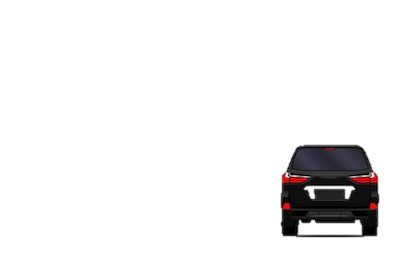 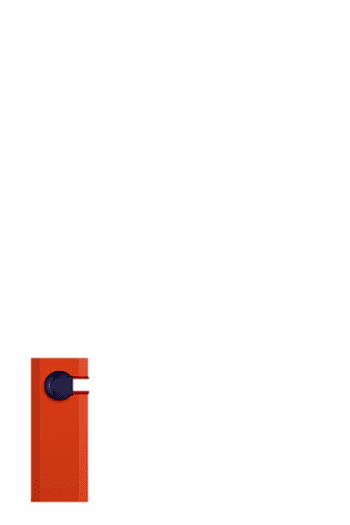 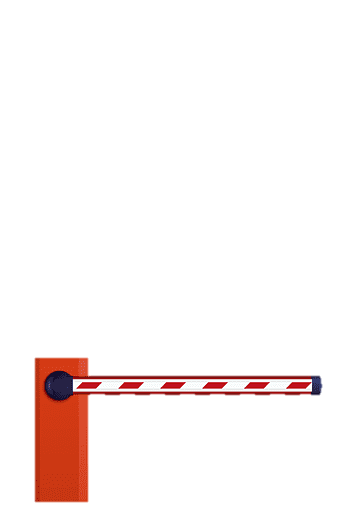 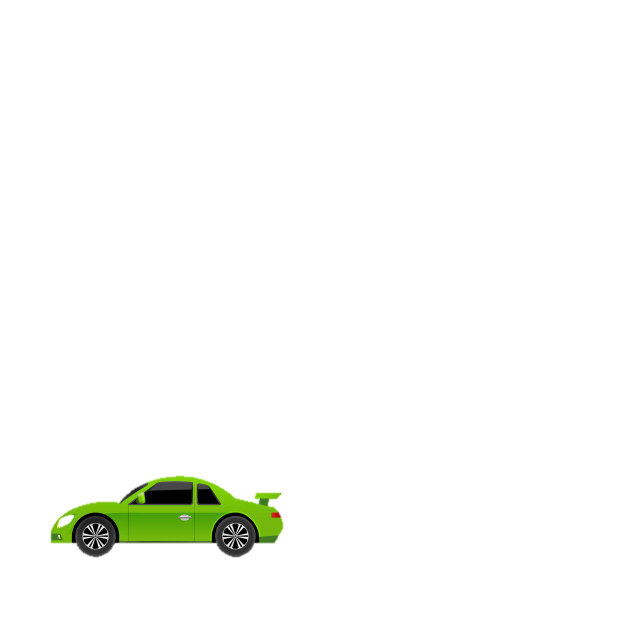 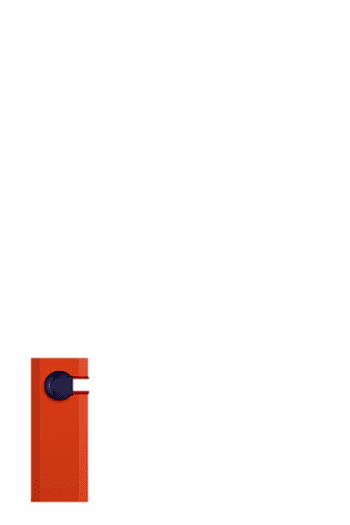 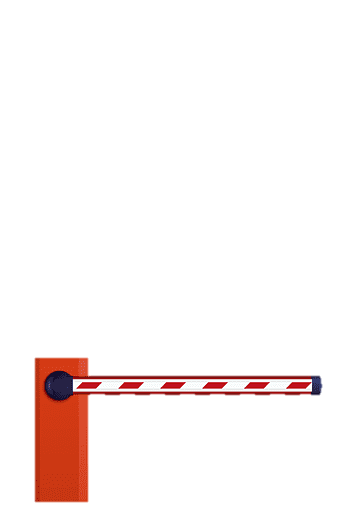 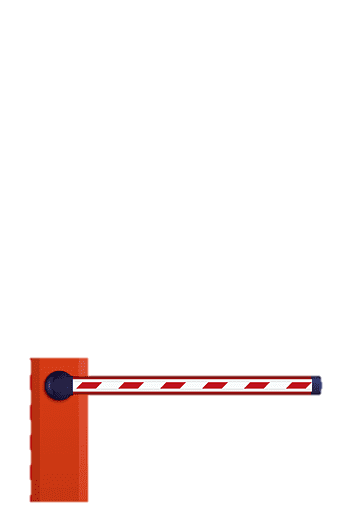 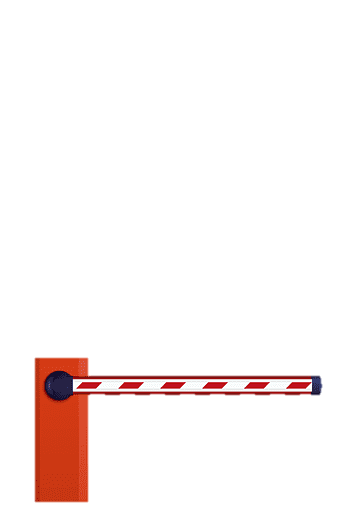 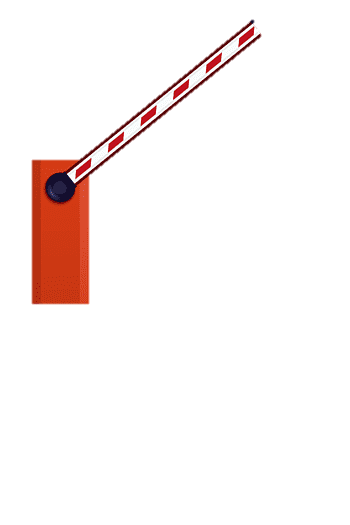 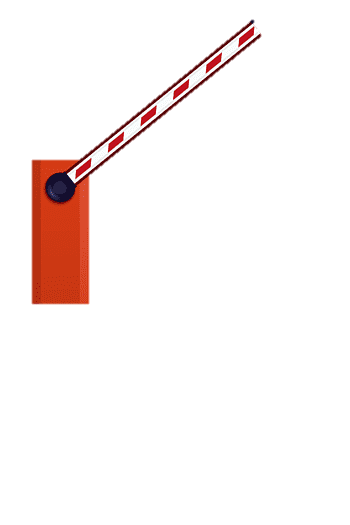 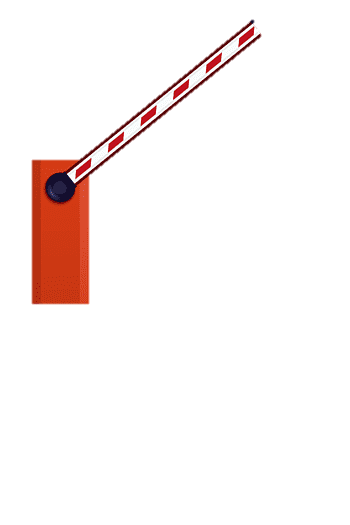 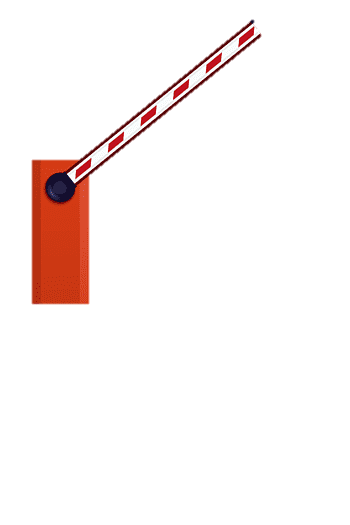 Word 1
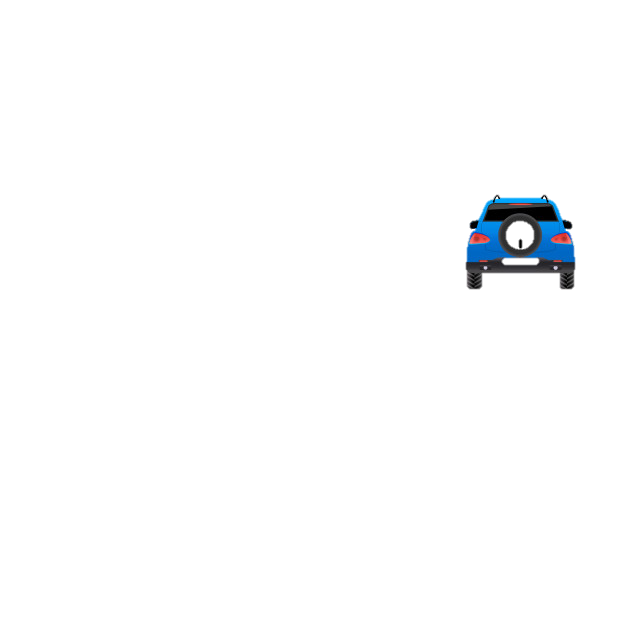 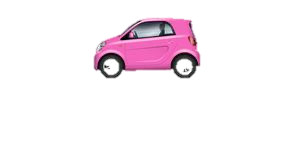 حرف عطف
5
1
4
3
2
Arabic case system
الإعراب
الموقع
Location
Conjunctive noun
المعطوف عليه
6
مثال١: خرج الزوج والزوجة من السيارة
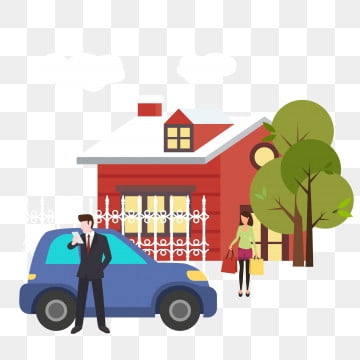 7
مثال٢: دخل الطالب ثم المعلم إلى الصف
8
مثال٣: الكتاب والقلم على المكتب
9
مثال٤: يحب الأخ الصغيـر البـرتقال أو التفاح
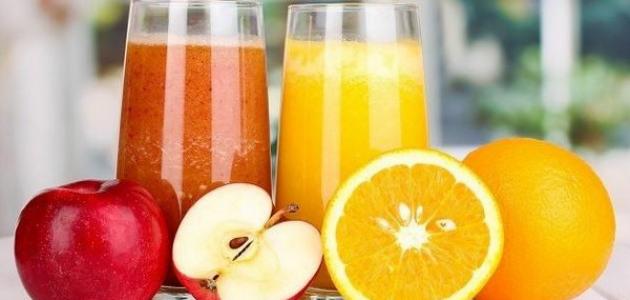 10
مثال٥: هل تأكل اللحم أم الدجاج؟
11
مثال٦: استمع الطالب إلى الأب والمعلمة
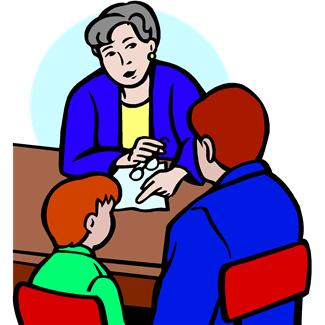 12
(2) The Caseالحالة
13
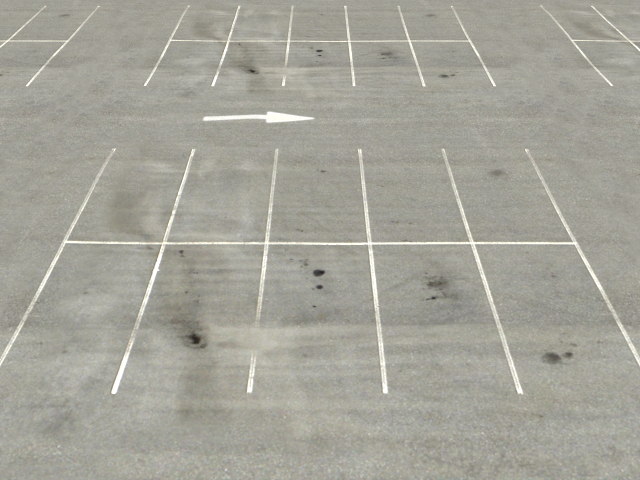 The Arabic sentence
Locations:
Word 2
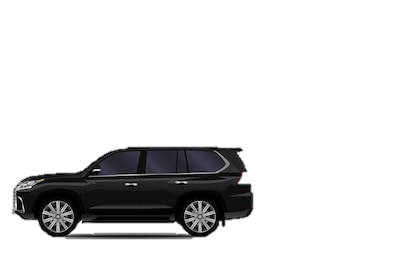 Conjunction
حرف عطف
Conjunctive noun
معطوف عليه
Word 4
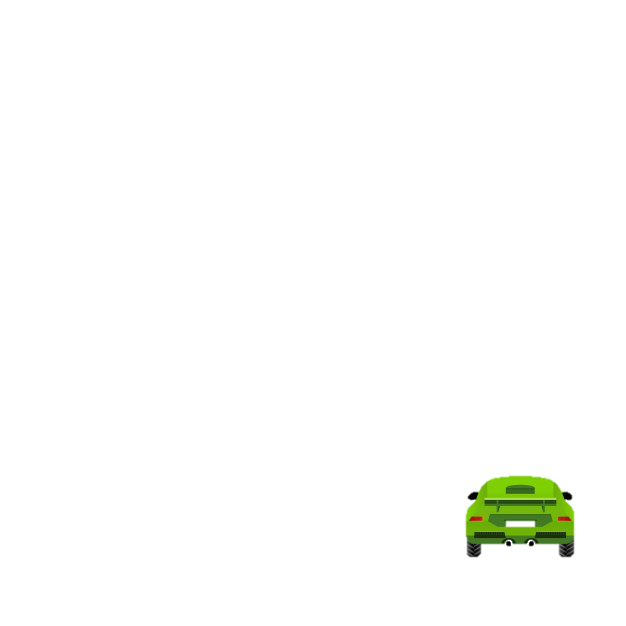 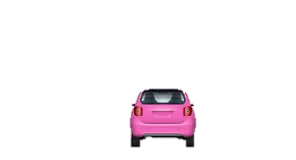 حرف عطف
Word 2
Word 4
(2) Cases
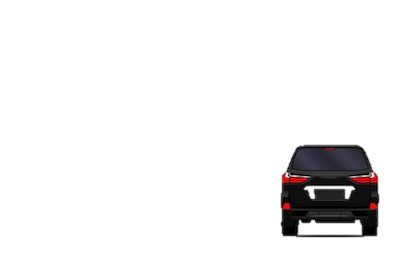 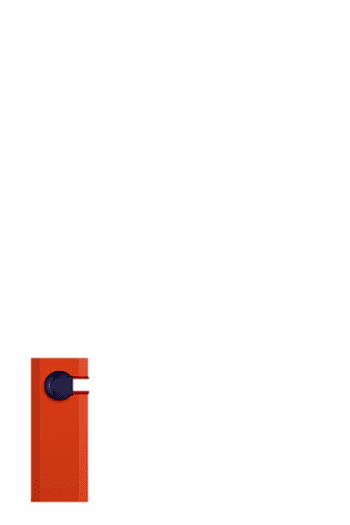 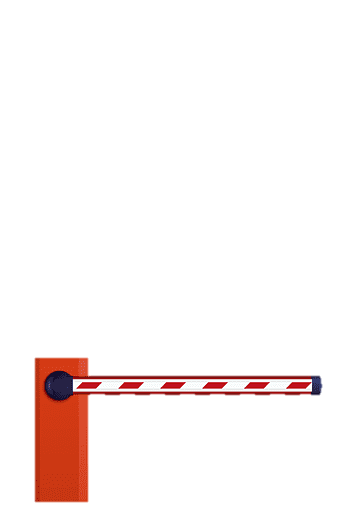 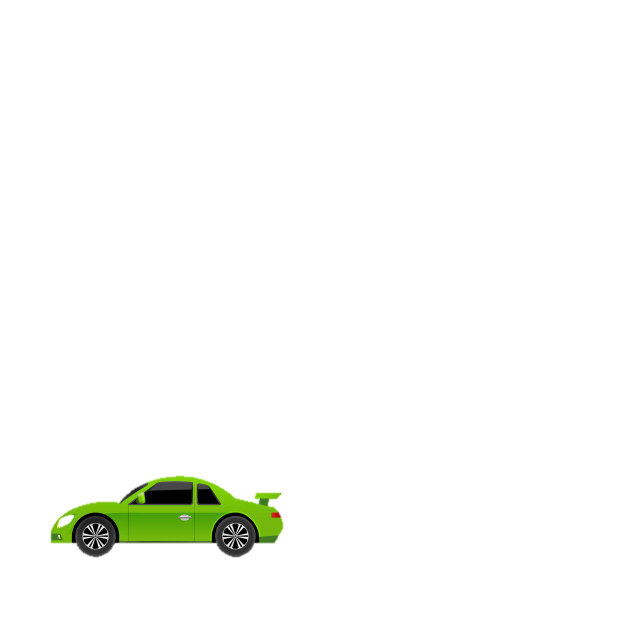 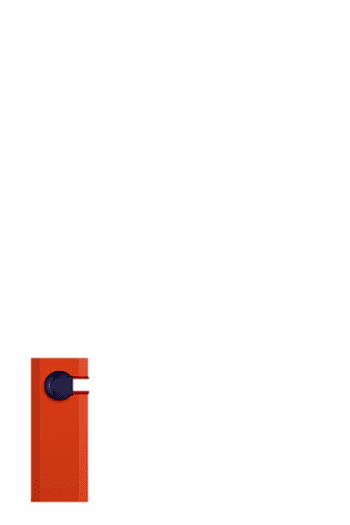 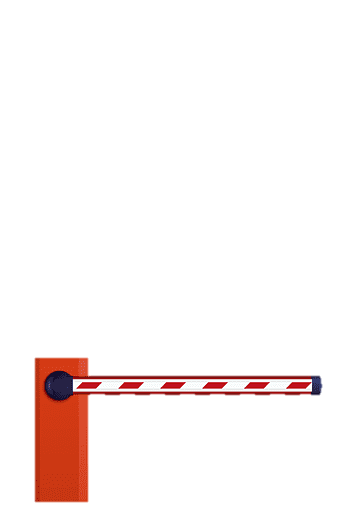 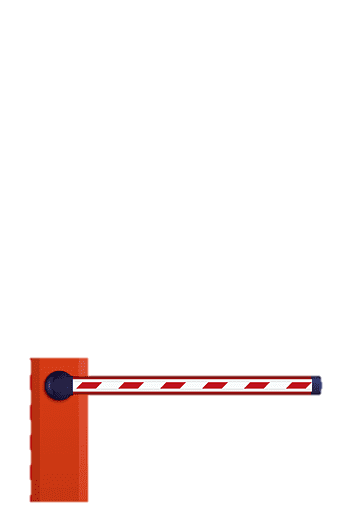 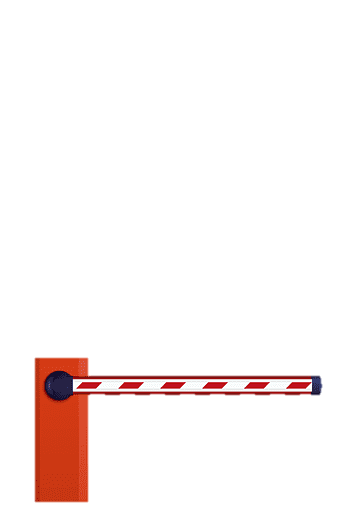 Nominative
مرفوع
Accusative
منصوب
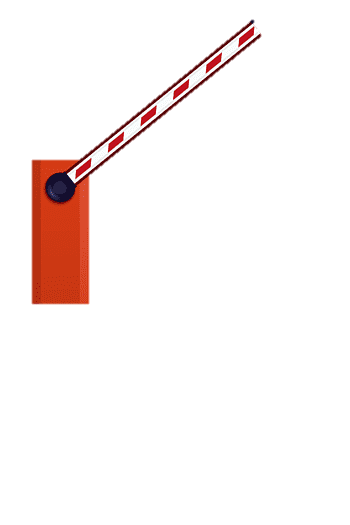 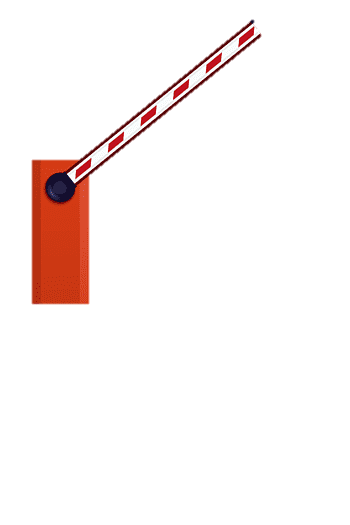 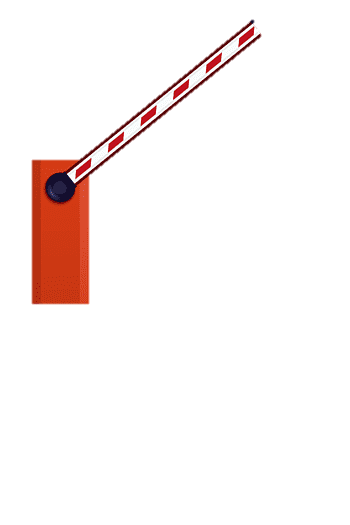 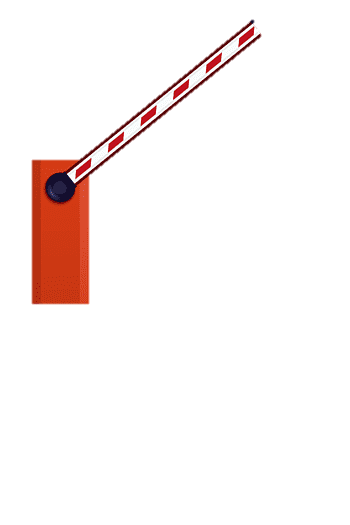 Genetive
مجرور
Word 1
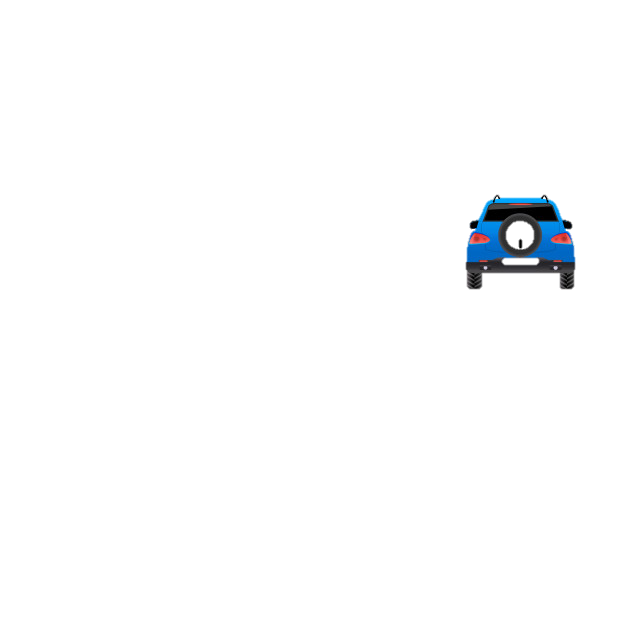 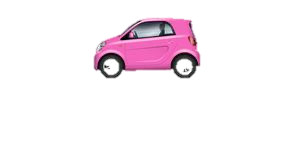 حرف عطف
14
1
4
3
2
Arabic case system
الإعراب
الحالة 
Case
الموقع
Location
Conjunctive noun
المعطوف عليه
Nominative مرفوع
Accusative منصوب
15
Genitive مجرور
مثال١: خرج الزوج والزوجة من السيارة
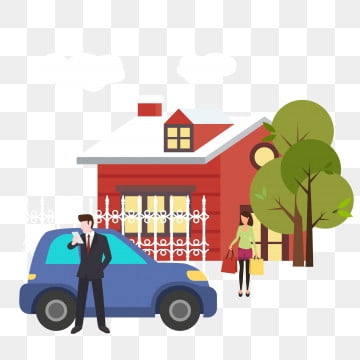 16
مثال٢: دخل الطالب ثم المعلم إلى الصف
17
مثال٣: الكتاب والقلم على المكتب
18
مثال٤: يحب الأخ الصغيـر البـرتقال أو التفاح
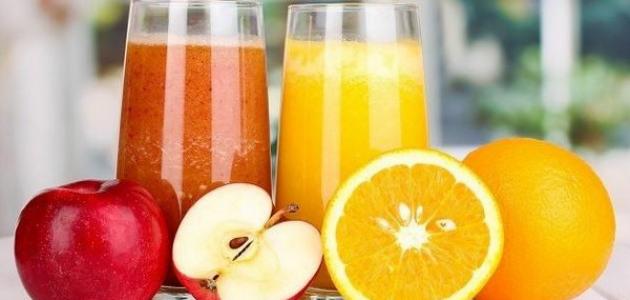 19
مثال٥: هل تأكل اللحم أم الدجاج؟
20
مثال٦: استمع الطالب إلى الأب والمعلمة
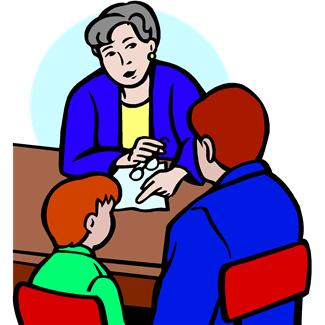 21
(3) The Markingالعلامة
22
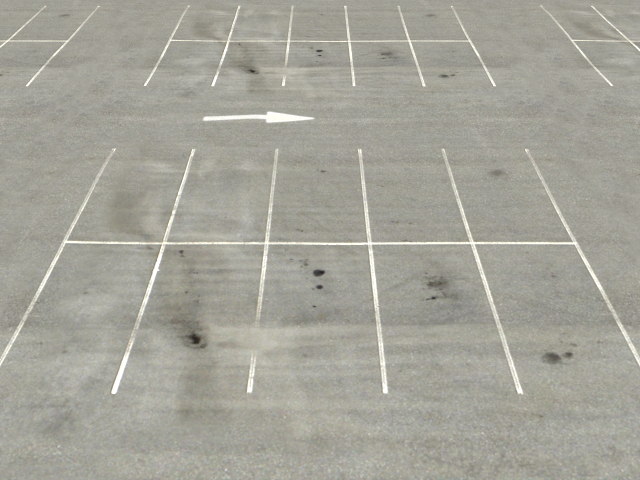 The Arabic sentence
Locations:
Word 2
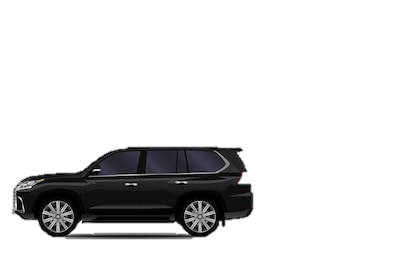 Conjunction
حرف عطف
Conjunctive noun
معطوف عليه
Word 4
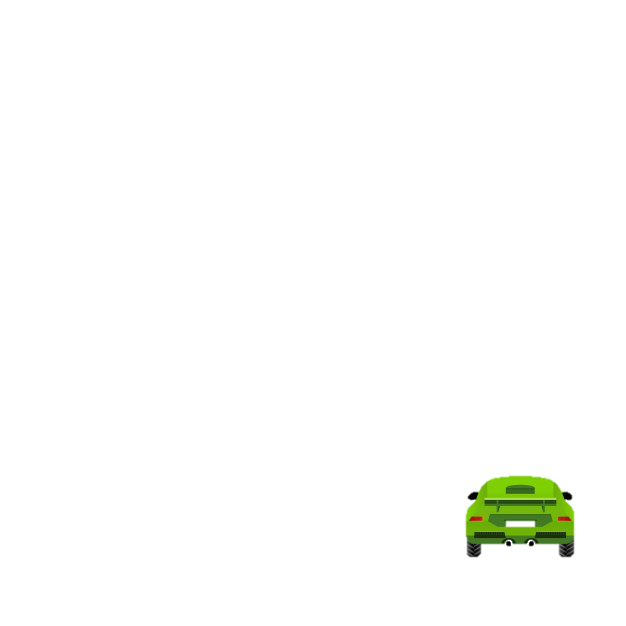 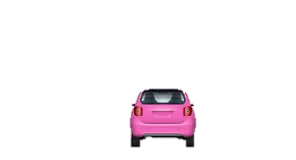 حرف عطف
Word 2
Word 4
(2) Cases
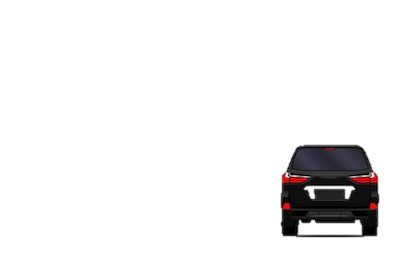 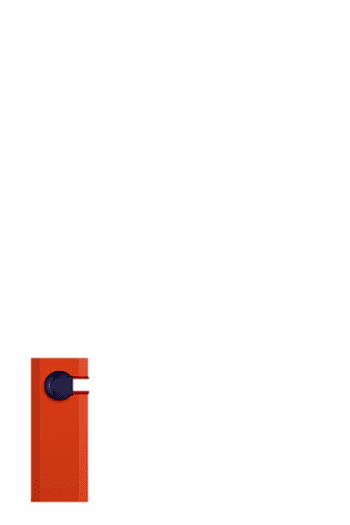 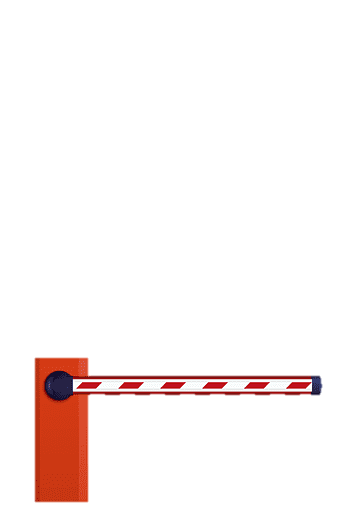 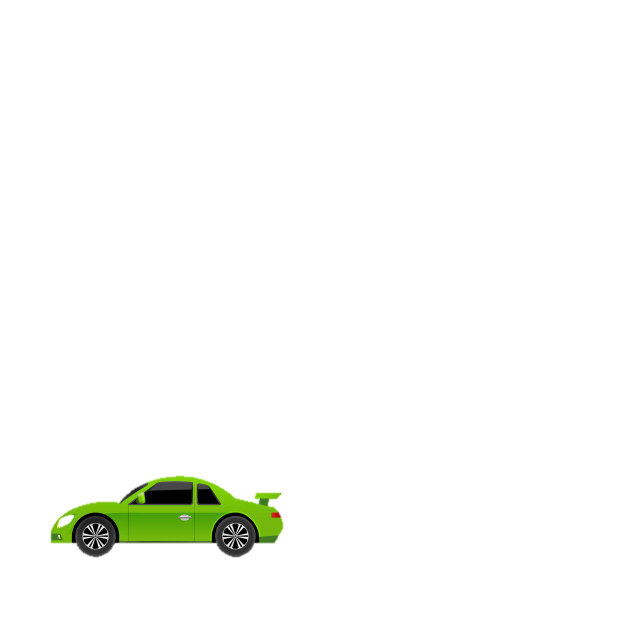 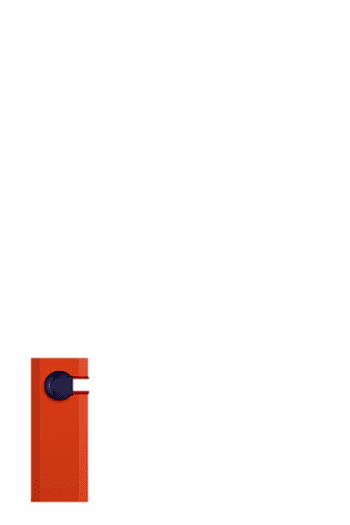 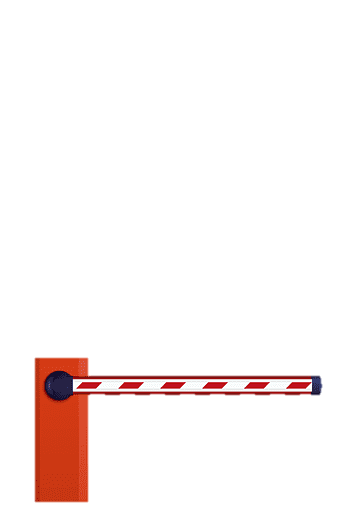 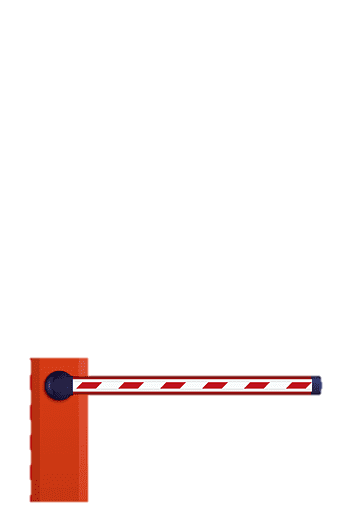 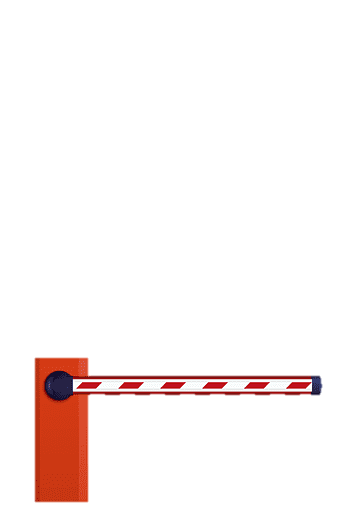 Nominative
مرفوع
Accusative
منصوب
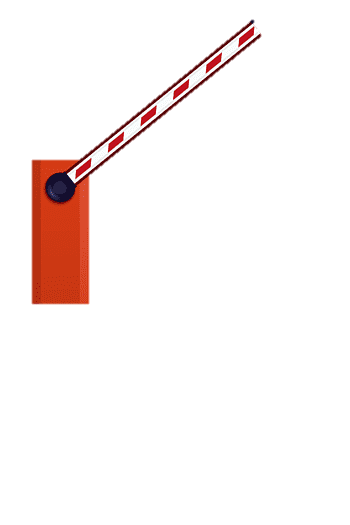 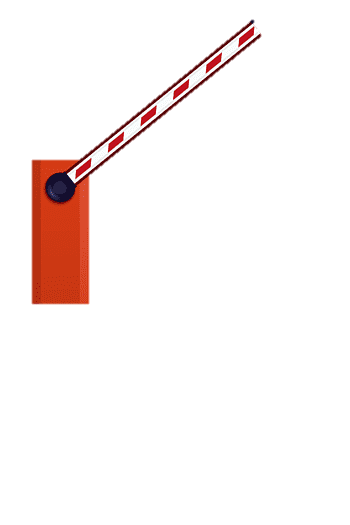 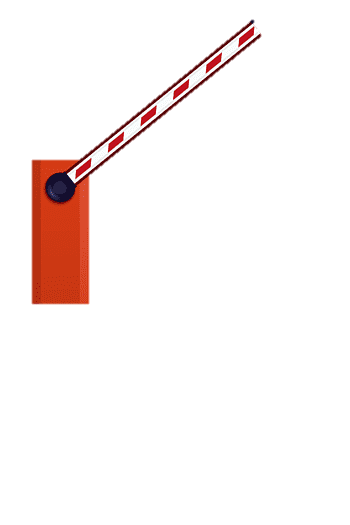 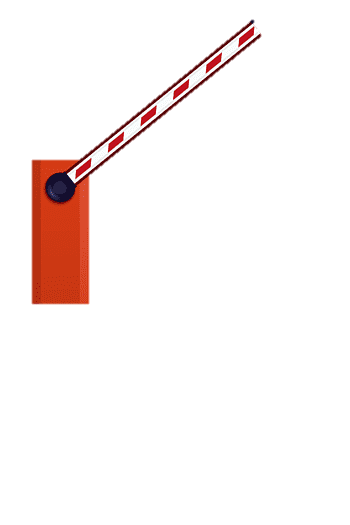 Genetive
مجرور
Word 1
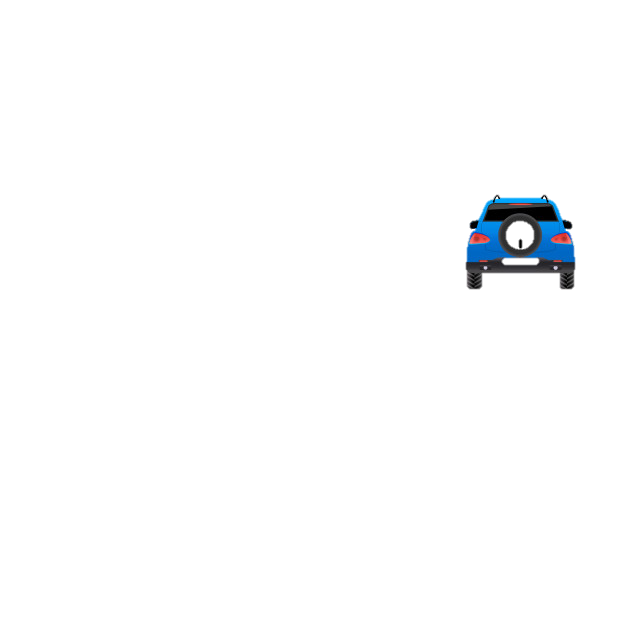 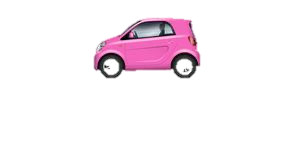 (3) Markings
حرف عطف
23
Damma
الضمة
Kasra
الكسرة
Fatha
الفتحة
1
4
3
2
Arabic case system
الإعراب
Marking
العلامة
الحالة 
Case
الموقع
Location
Conjunctive noun
المعطوف عليه
Damma 
الضمة
nominative 
مرفوع
FatHa 
الفتحة
accusative منصوب
Kasra 
الكسرة
genitive 
مجرور
24
مثال١: خرج الزوجُ والزوجةُ من السيارةِ
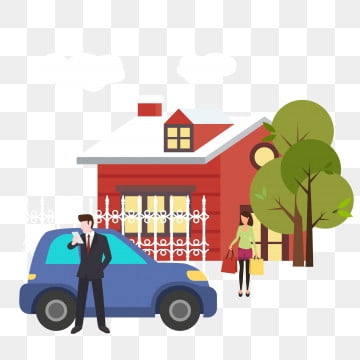 25
مثال٢: دخل الطالبُ ثم المعلمُ إلى الصفِّ
26
مثال٣: الكتابُ والقلمُ على المكتبِ
27
مثال٤: يحب الأخُ الصغيـرُ البـرتقالَ أو التفاحَ
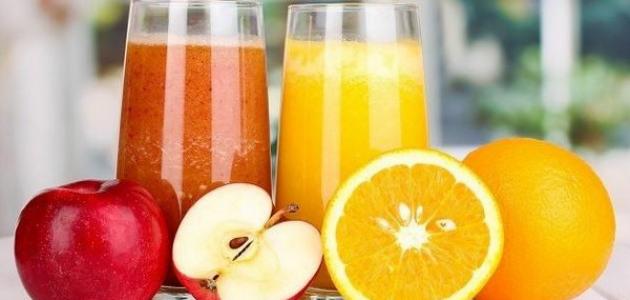 28
مثال٥: هل تأكل اللحمَ أم الدجاجَ؟
29
مثال٦: استمع الطالبُ إلى الأبِ والمعلمةِ
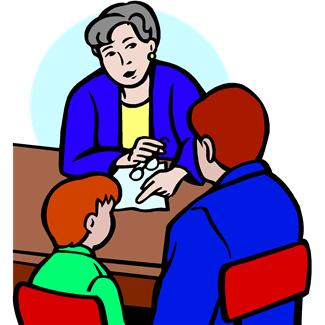 30
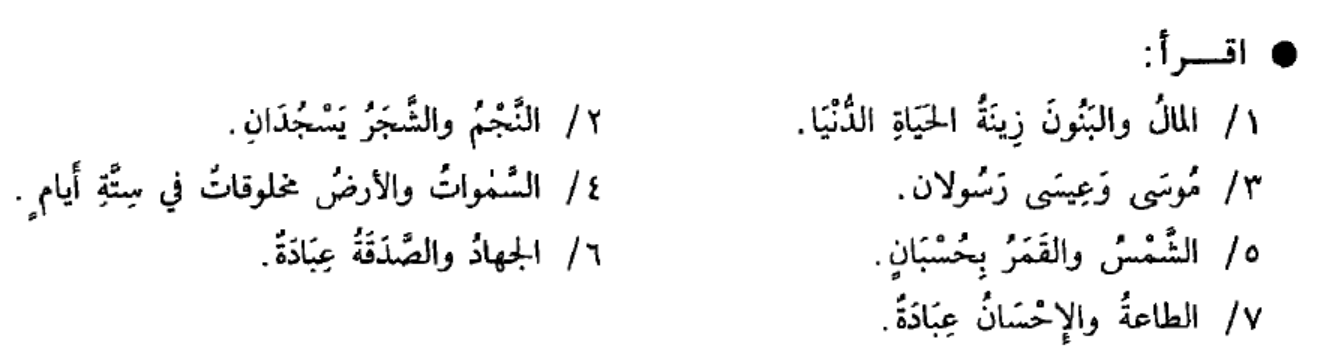 31
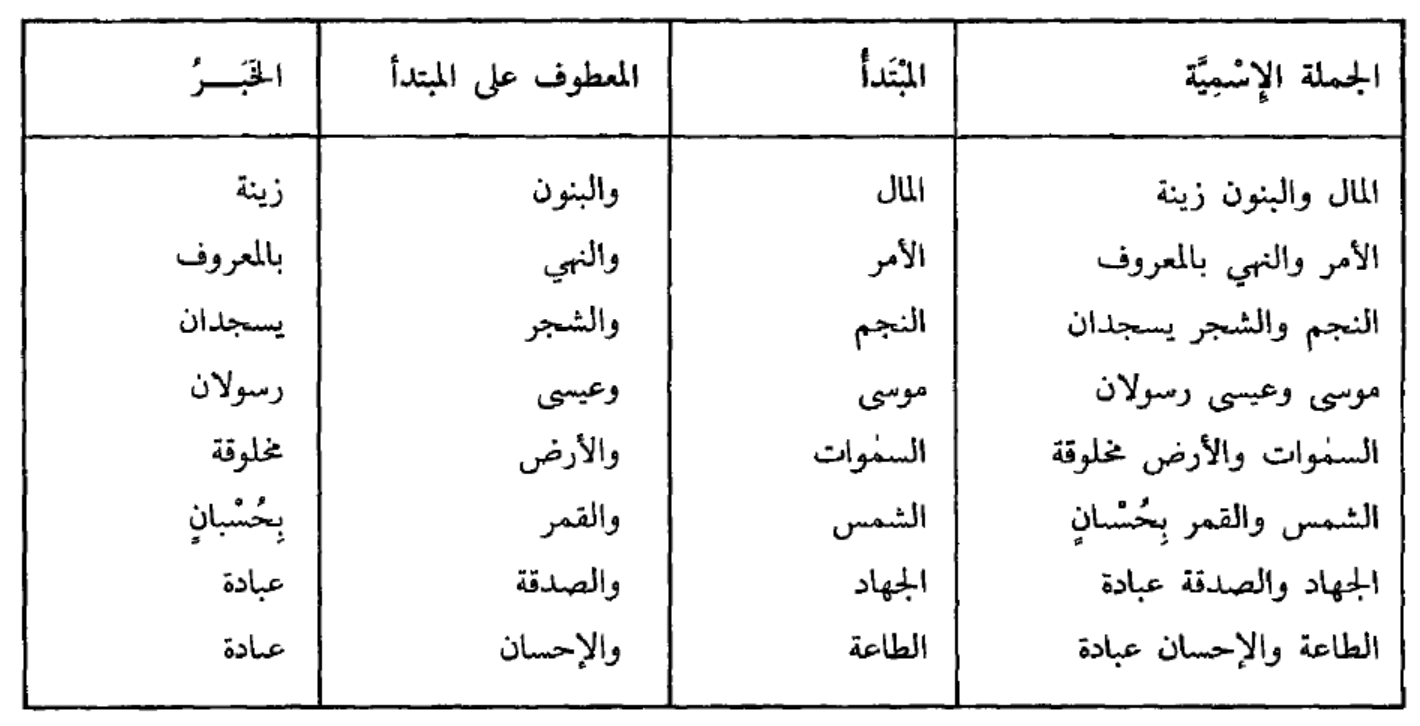 32
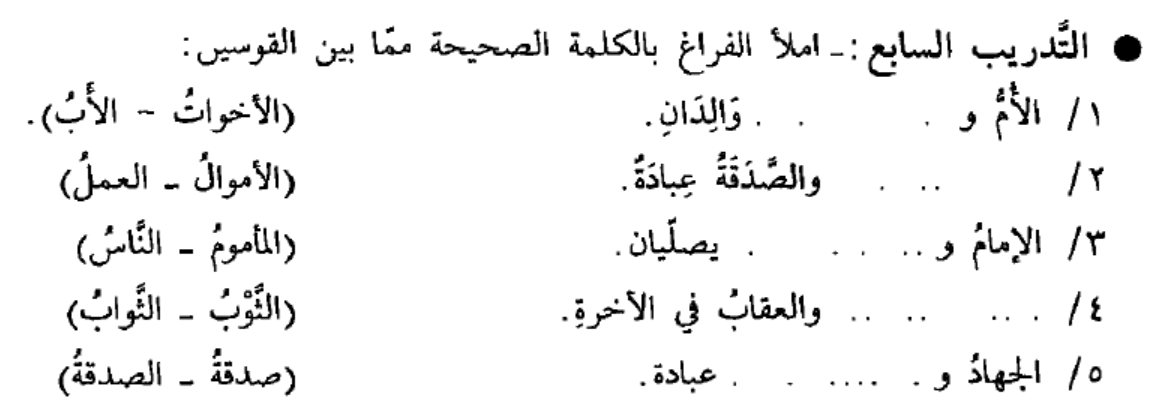 33
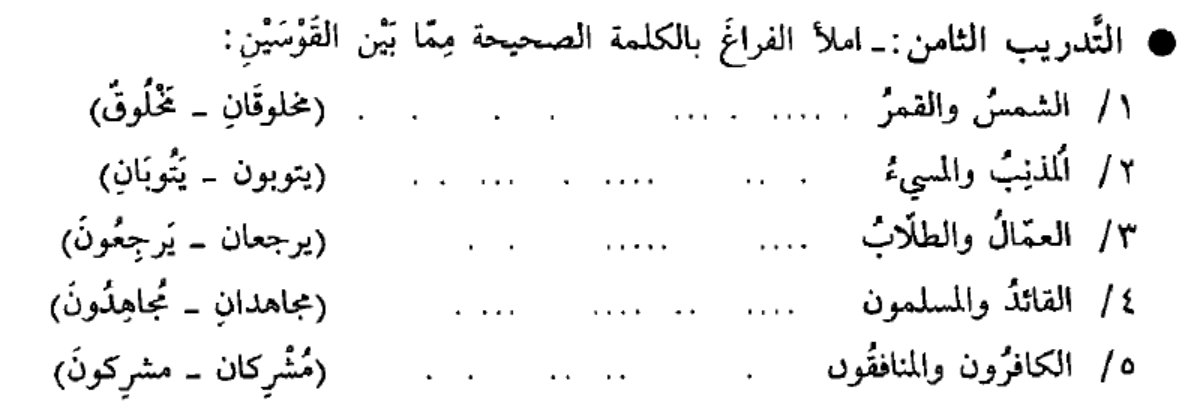 34
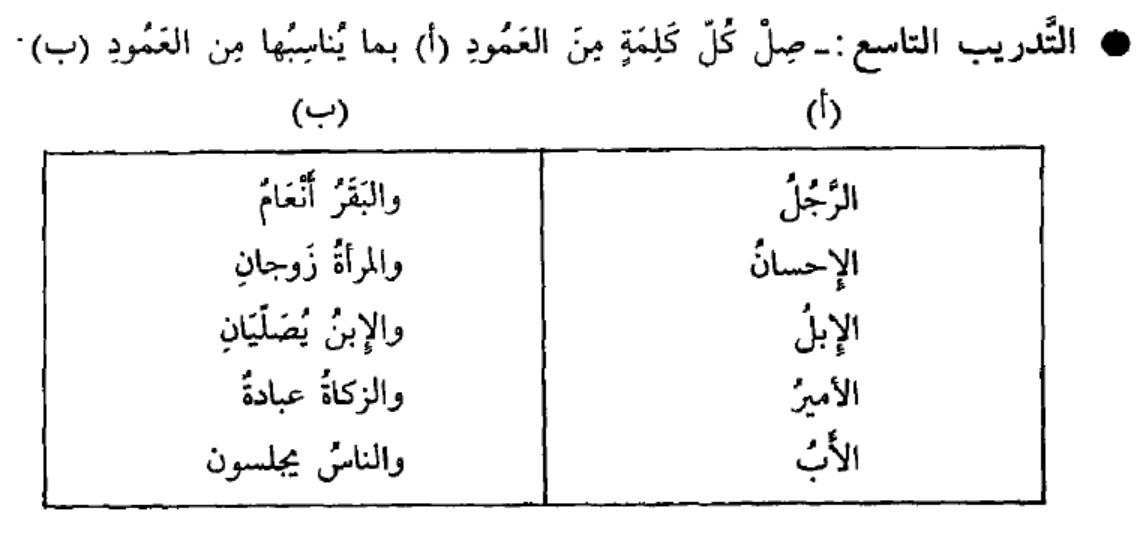 35
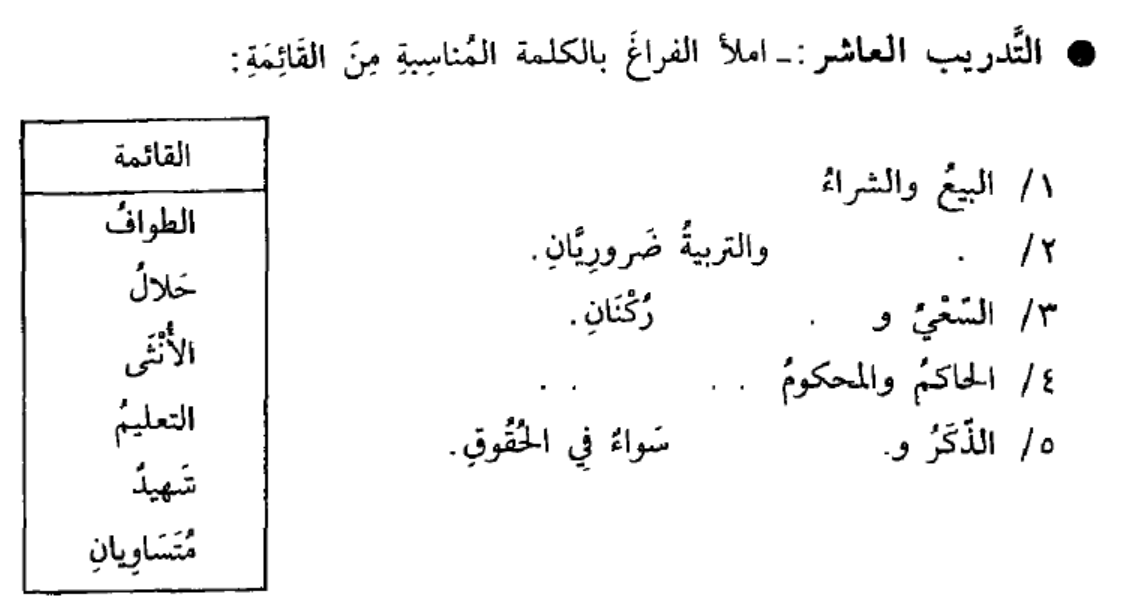 36
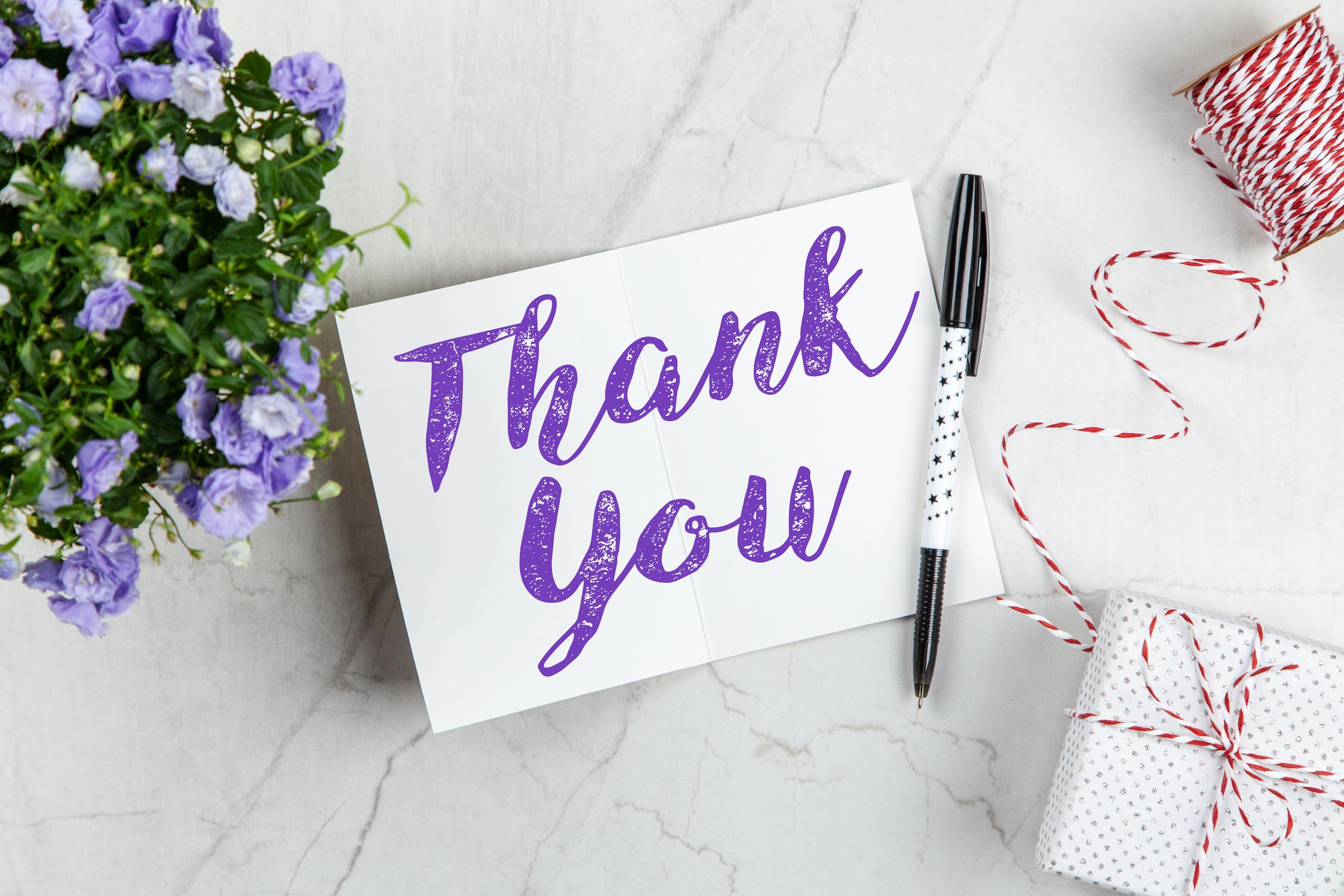 37